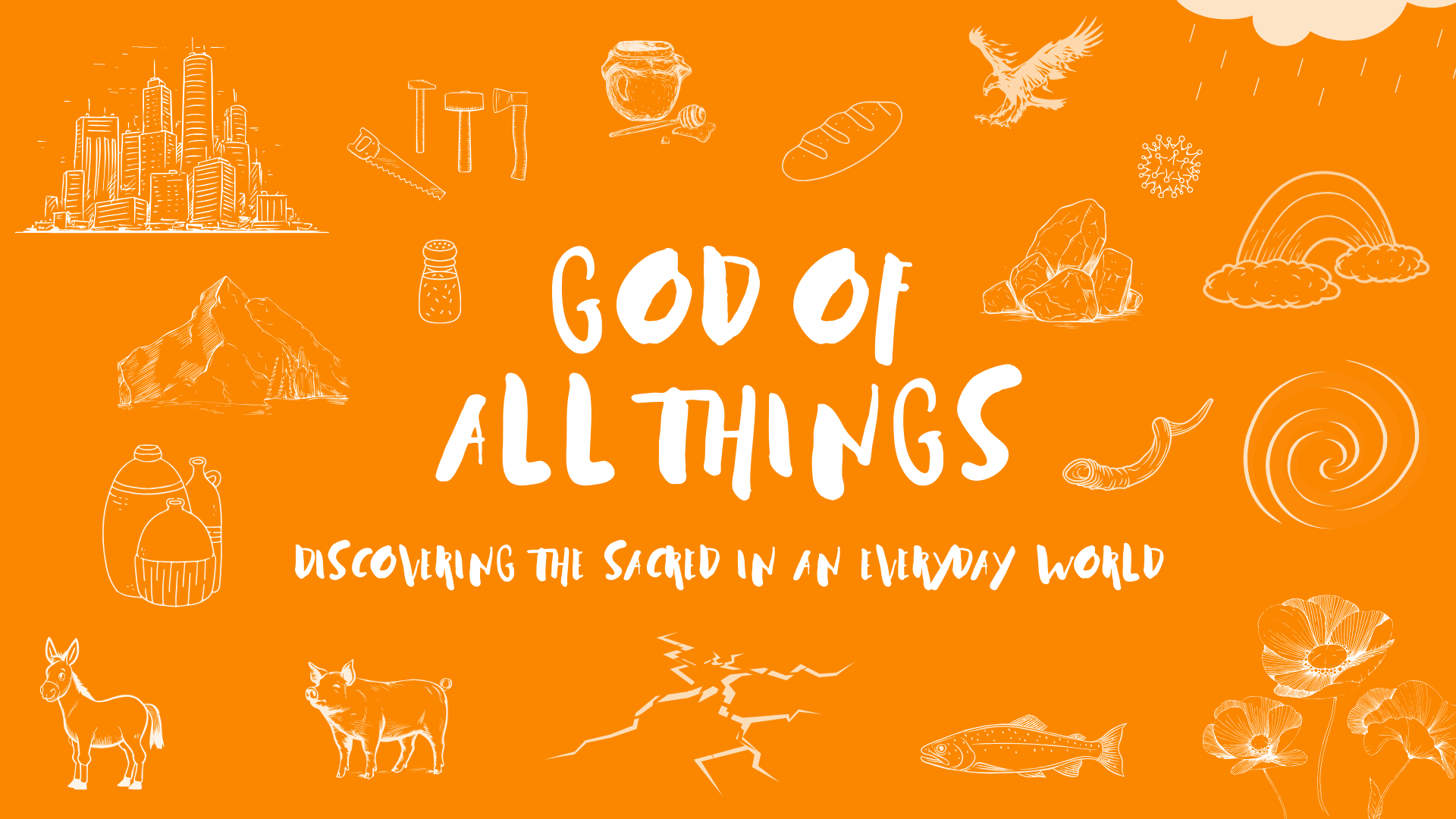 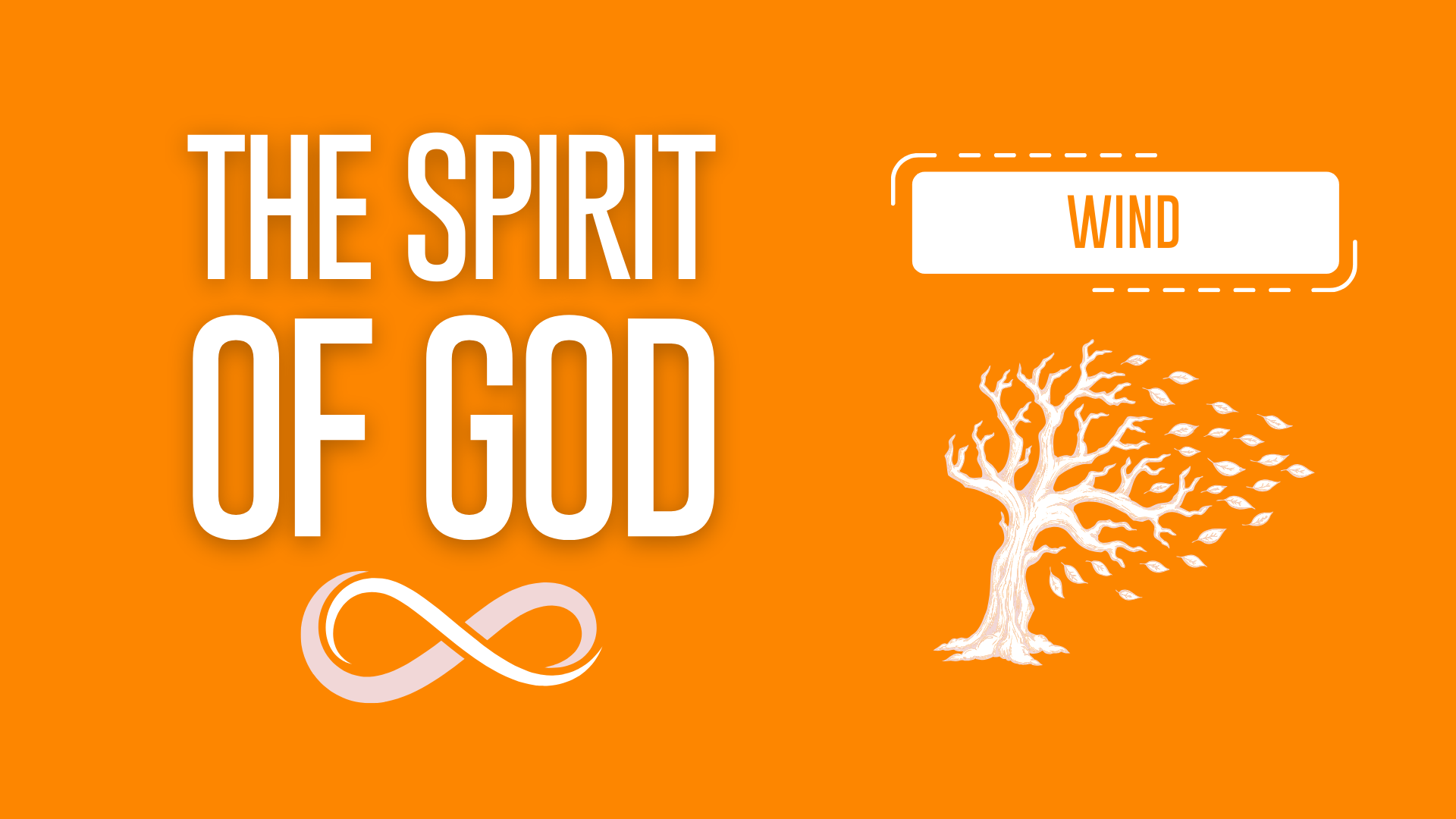 “The wind blows where it wishes, and you hear its sound, but you do not know where it comes from or where it goes. So it is with everyone who is born of the Spirit.” John 3:8

“There's a wind a-blowin’ all across the land
A fragrant breeze of heaven blowin' once again
Don't know where it comes from, 
Don't know where it goes
But let it blow over me
Oh, sweet wind, come and blow over me”
How God Works in His World
“an immense power that can do whatever it wants in absolute freedom but without destroying the meaningful response of other beings.” AW

A metaphor (something symbolic) has big implications. eg Master Designer (God) and Machine (World) – engineer going with robot, programmed, process etc shapes our understanding.
How God Works in His World
Human Freedom (to make meaningful choices) and Divine Freedom (to do anything other than watch things unfold).

“In the beginning, God created the heavens and the earth. The earth was without form and void, and darkness was over the face of the deep. And the [Spirit-wind-breath] of God was hovering over the face of the waters.” Genesis 1:1,2

Ruach (Hebrew) & Pneuma (Greek) – spirituality, invisible power and life-giving breath all at once.
How God Works in His World
Kite – “when a gust of wind comes, the child has to put in more effort than they had been previously, not less. The power does not come from us, nor are we passively letting things just happen to us. We work because he works. Like the wind.” AW

“continue to work out your salvation with fear and trembling, for it is God who works in you to will and to act according to his good purpose.” Philippians 2:12,13
How God Speaks in His Word
“All Scripture is theopneustos 2 Timothy 3:16 : the result of the breath, the wind, the spirit of God.

“Men spoke from God as they were carried along by the Holy Spirit” 2 Peter 1:21 Humans spoke with the breath God gave them.
How God Speaks in His Word
Multi-Talented Musicians – use breath for 

Different Instruments/Sounds/Styles/Notes/Shapes/
Moods/Textures/Flavours of the Sounds

They are responsible for how well it plays and rightly receive praise for the quality of their performance.
How God Speaks in His Word
The same Spirit-wind-breath spoke through Moses and David, Peter and Paul, and produced very different sounds, coloured by all the richness of their human experience.

But the words were still breathed out by God.
How God Impacts our Daily Living
“Be filled with the Holy Spirit” Ephesians 5:18

Sailing Boat – Catching the Wind (Experience) – seized and carried forward by a mighty power from elsewhere.

Catching the Wind (Habit) – Sails Up, pull the mainsheet fast, adjust the jib in order to respond attentively to what the wind is doing.
How God Impacts our Daily Living
“Sailing is the art of attentive responsiveness to an external power. The Spirit-wind-breath is mighty and powerful and brings life-changing experiences, but we are responsible for aligning ourselves with him and learning from him.” AW

“If we live by the Spirit, let us also keep in step with the Spirit.” Galatians 5:25
Time of Response
A fresh commitment to partnering with God

A fresh hunger to hear His voice through His Word

A fresh filling with the Holy Spirit